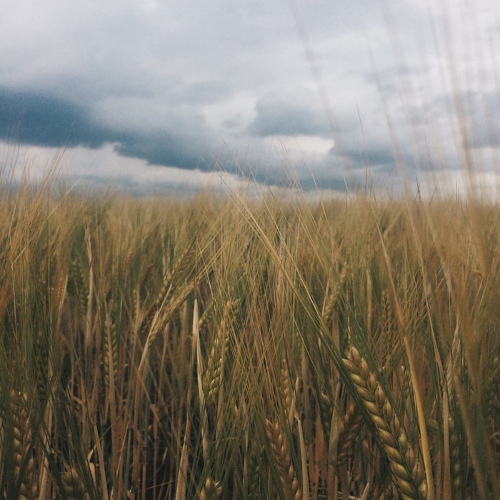 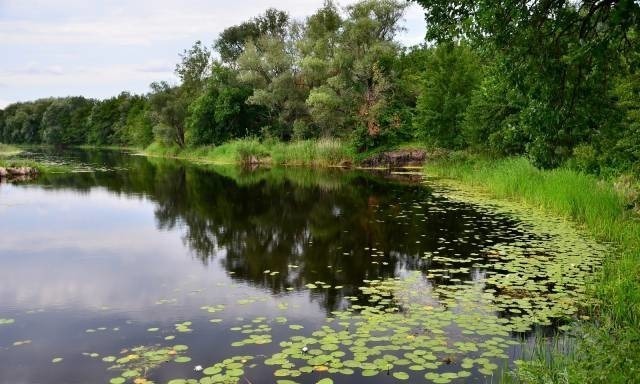 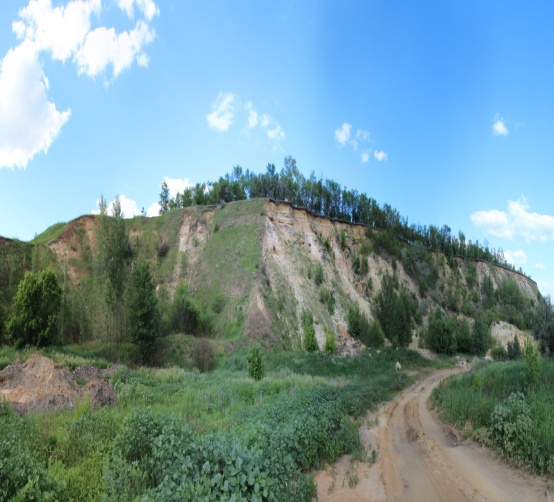 Виртуальная экскурсия «Моя малая Родина»
Подготовила:
Шаталова Надежда Борисовна
Листопадовка - моя малая Родина.
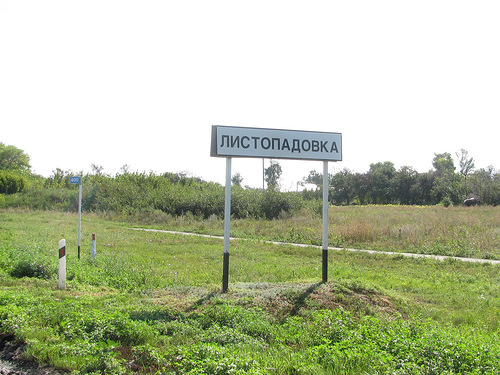 У каждого листочка,У каждого ручья,Есть главное на свете,Есть Родина своя!Для Ивушки плакучей,Нет реченьки милей,Для беленькой берёзкиОпушки нет родней.Есть ветки у листочка,Овражек у ручья.У каждого на свете,Есть Родина своя!
Россия – моя Родина
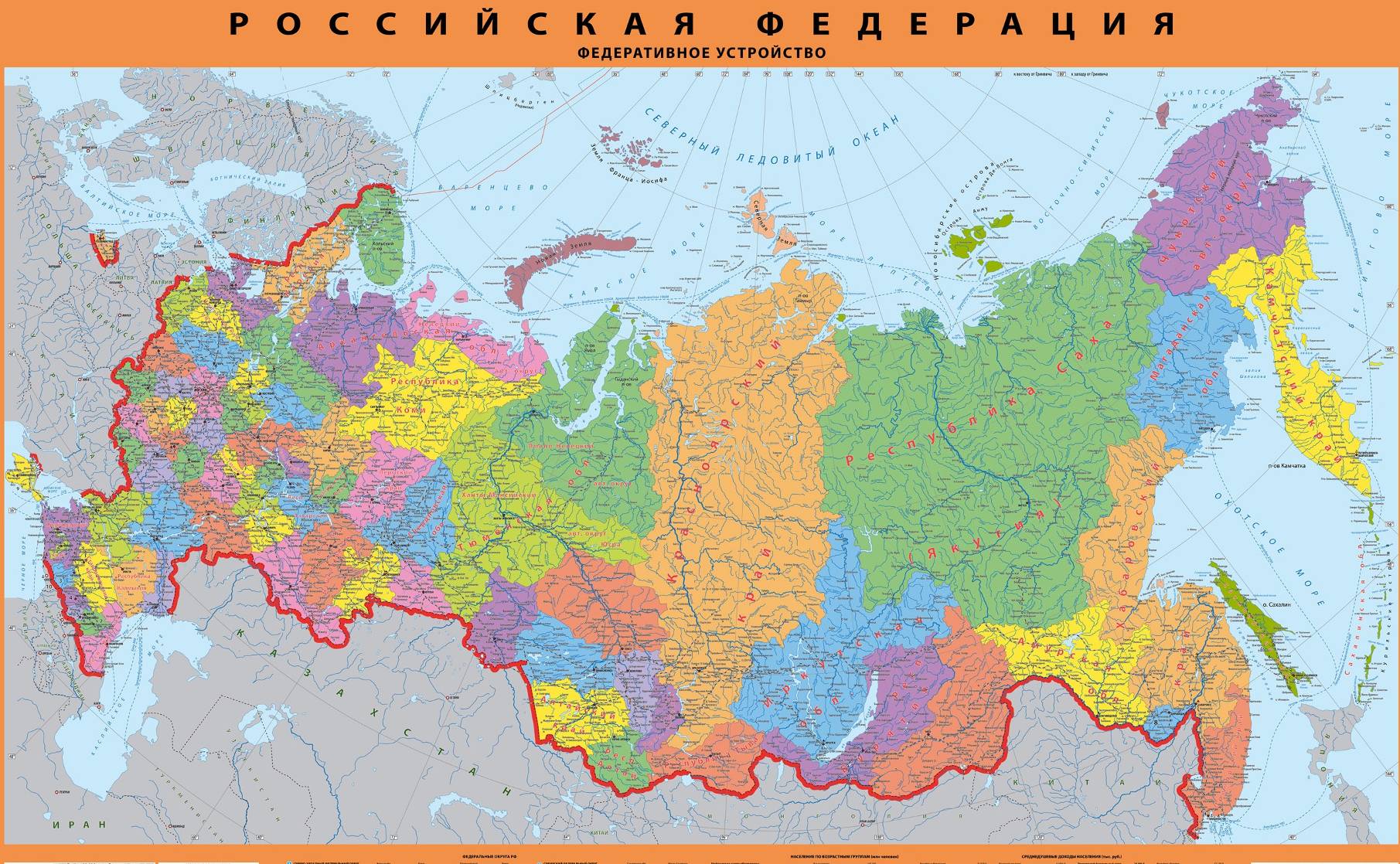 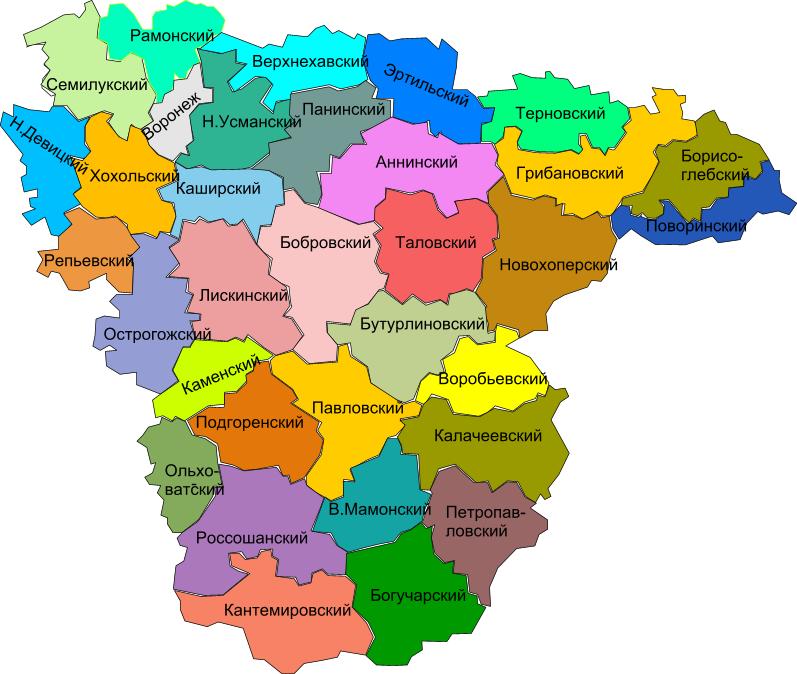 Моя малая Родина
МОЯ – потому что здесь моя семья, мои друзья, мой дом, моя улица, мой детский сад, школа…
МАЛАЯ – потому что это маленькая частичка моей необъятной страны.
РОДИНА – потому что здесь живут родные моему сердцу люди.
Листопадовка. До революции называлась селом Макаровым. История Листопадовки начинается с конца 17 века, когда происходила колонизация южных рубежей русского государства. Жители села были свободными гражданами - однодворцами. Это промежуточное сословие между дворянами и крестьянами. Сословие однодворцев было образовано в начале 18 века из числа военно-служилого населения южной приграничной полосы России. В середине 19 века государство ликвидировало это сословие и сделало однодворцев государственными крестьянами. В 1859 году в Макарово было 672 двора с 5767 жителями.
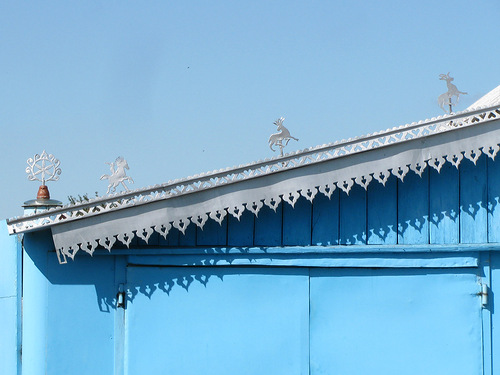 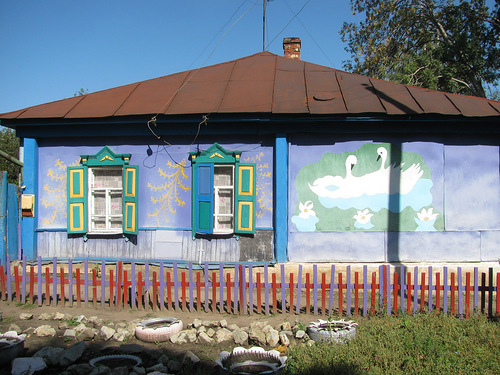 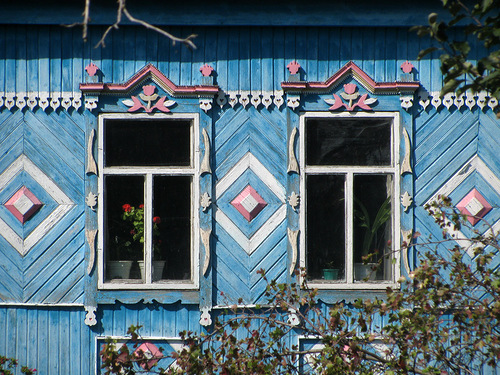 Здание администрации Листопадовского сельского поселения
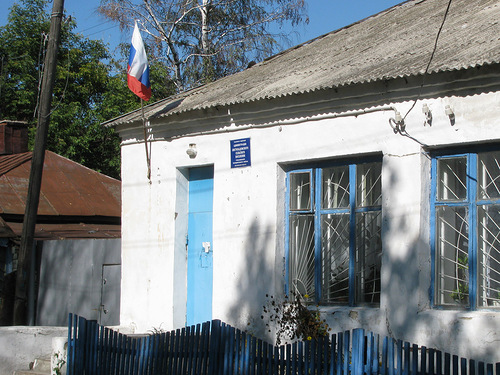 Знаменитости,  уроженцы Листопадовки.
Студеникин Митрофан Яковлевич, академик РАМН
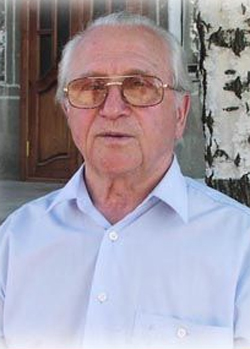 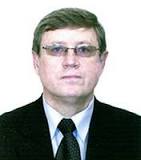 Владислав Николаевич Путилин
Родился: 1 февраля 1947 г. (возраст 73 года)
 Листопадовка
Образование: Военно-политическая академия имени В. И. Ленина
Владисла́в Никола́евич Пути́лин — российский военный и государственный деятель, первый заместитель председателя Военно-промышленной комиссии при Правительстве Российской Федерации. С 2011 года — председатель совета директоров ОАО «Роснано».
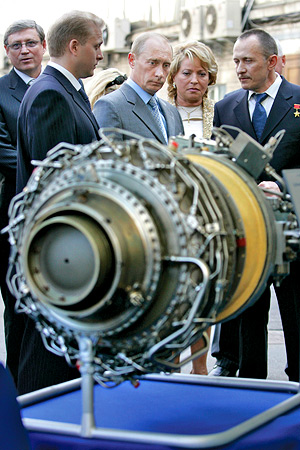 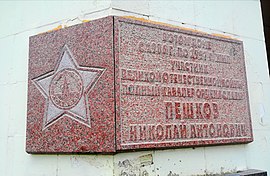 Участник Великой Отечественной войны.   Кавалер ордена Славы.
При освобождении Белоруссии рядовой Пешков — разведчик штабной батареи 40-го арт. полка (4-я стр. див., 48-я армия, 1-й Белорусский фронт) 24.02—3.3.1944 в боях у дер. Коротковичи (Жлобинский район Гомельской области), находясь в боевых порядках стрелкового подразделения, выявил 8 огневых точек врага, которые были уничтожены огнем советской артиллерии. Продолжал корректировать огонь батареи будучи ранен. 13 марта 1944 года награждён орденом Славы 3 степени.
В составе того же полка, той же дивизии (69-я армия, 1-й Белорусский фронт) 14 января 1945 участвовал в бою в районе польского населённого пункта Мшадла-Новы (10 км восточнее г. Зволень). В этом и в последующем бою по его указаниям были подавлены 6 арт- и 3 минометных батареи, 2 пулемётные точки, разрушен дзот, 3 наблюдательный пункта неприятеля. 6 марта 1945 награждён орденом Славы 2 степени.
5 марта 1945 года, командуя отделением разведки штабной батареи ефрейтор Пешков в боях за расширение плацдарма на левом берегу реки Одер в 3 км сев.-зап. населённого пункта Лебус (Германия) под огнем противника вынес с поля боя тяжело раненного командира взвода. 17 мая 1945 награждён орденом Славы 2 степени, 22 января 1982 перенаграждён орденом Славы 1 степени.
В Листопадовке два храма. 
Михайло-Архангельский.
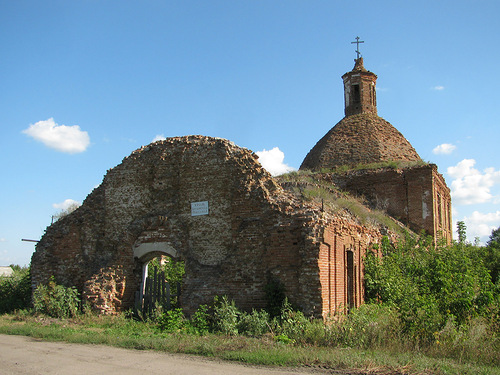 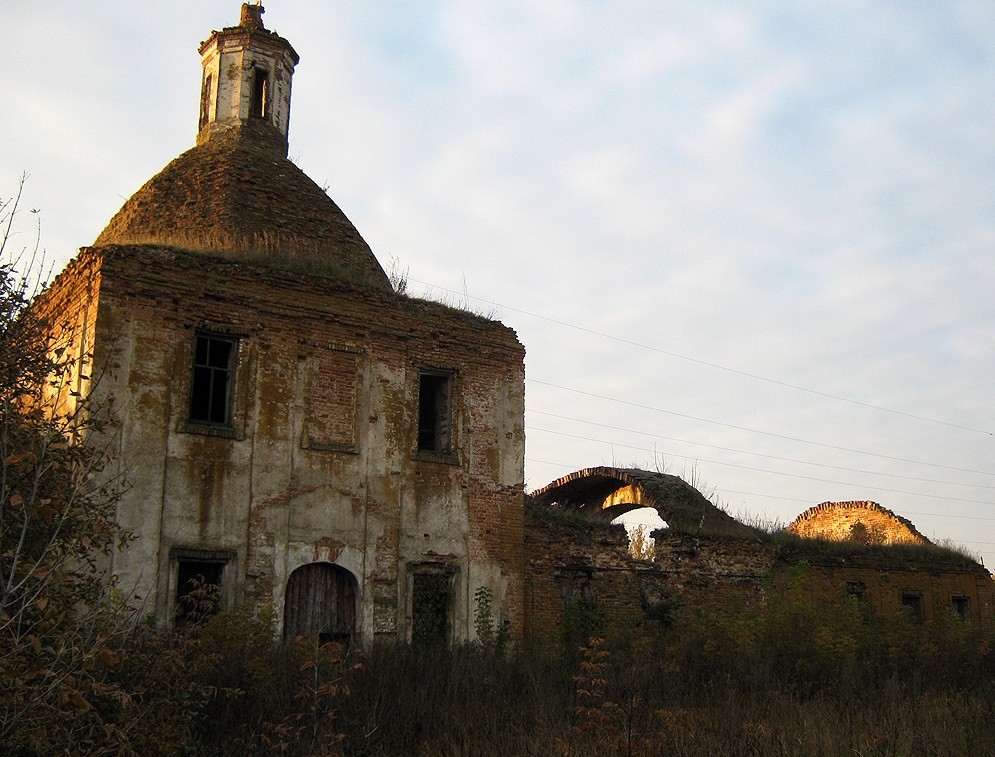 Покровская церковь
Сельчане вновь обрели Дом Божий. Выстроенный заново и освященный в 2003 году Покровский храм украсил внешний вид села. В нем регулярно совершаются богослужения. При Приходе имеются: воскресная школа и библиотека духовной литературы.
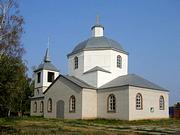 Воинский мемориал 
Здесь имя и моего прадеда – Шаталов В.С.
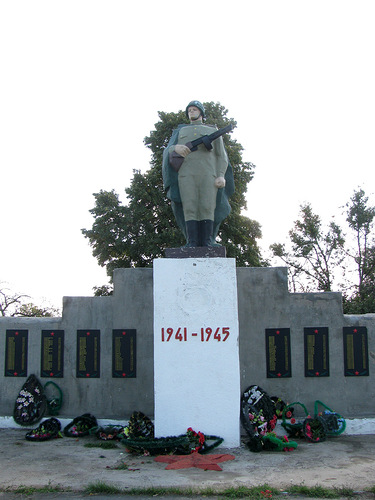 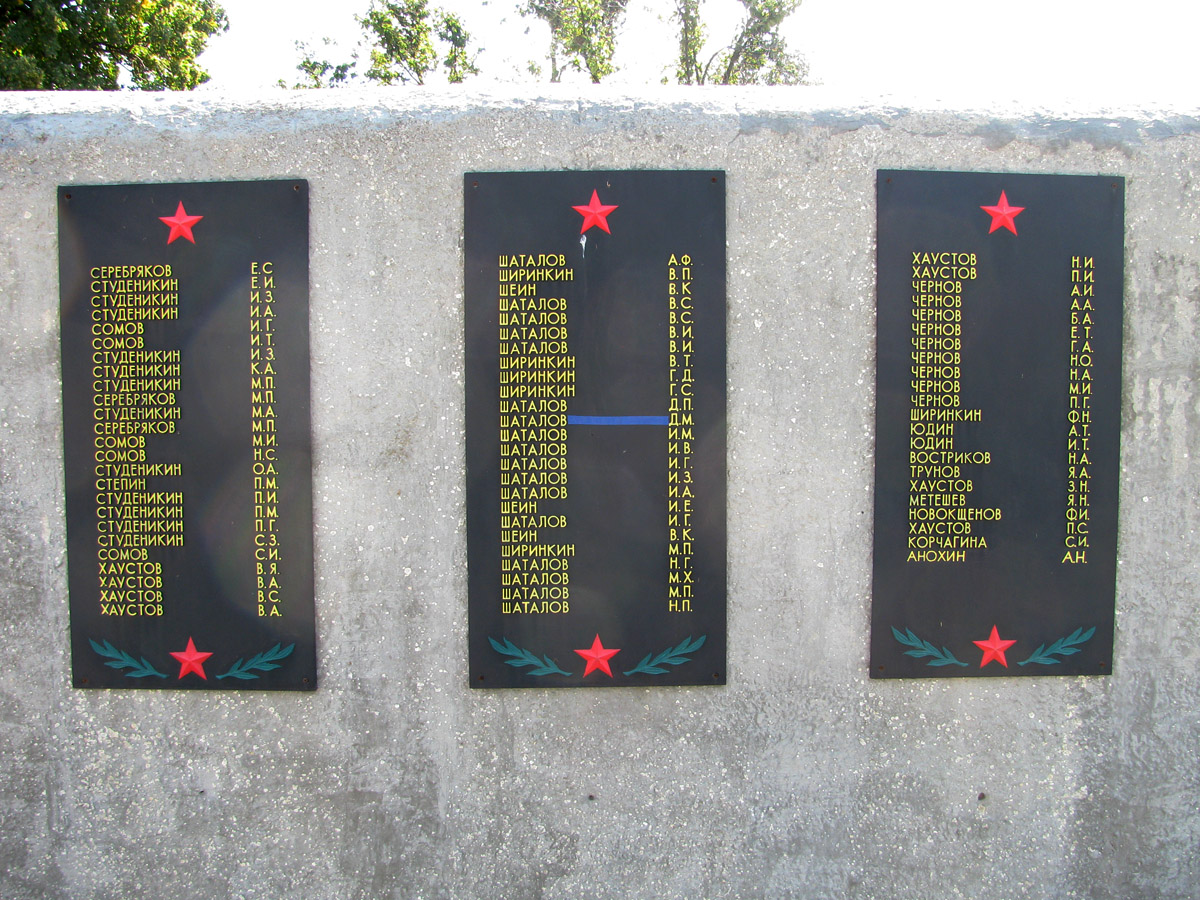 Аллея памяти
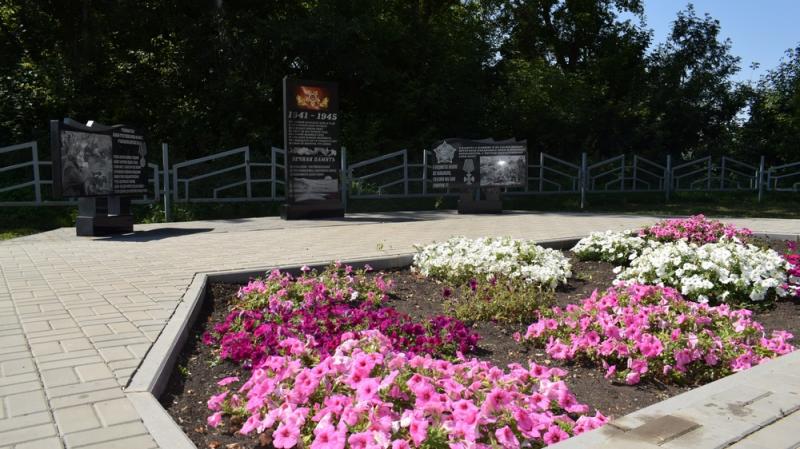 Наш шофер педаль нажал, и автобус побежал.Стоп! Машинам красный свет, дальше нам дороги нет.Посмотрите-ка в окошки и подумайте немножко:Что за место перед вами? Отвечайте быстро сами.
Моя школа
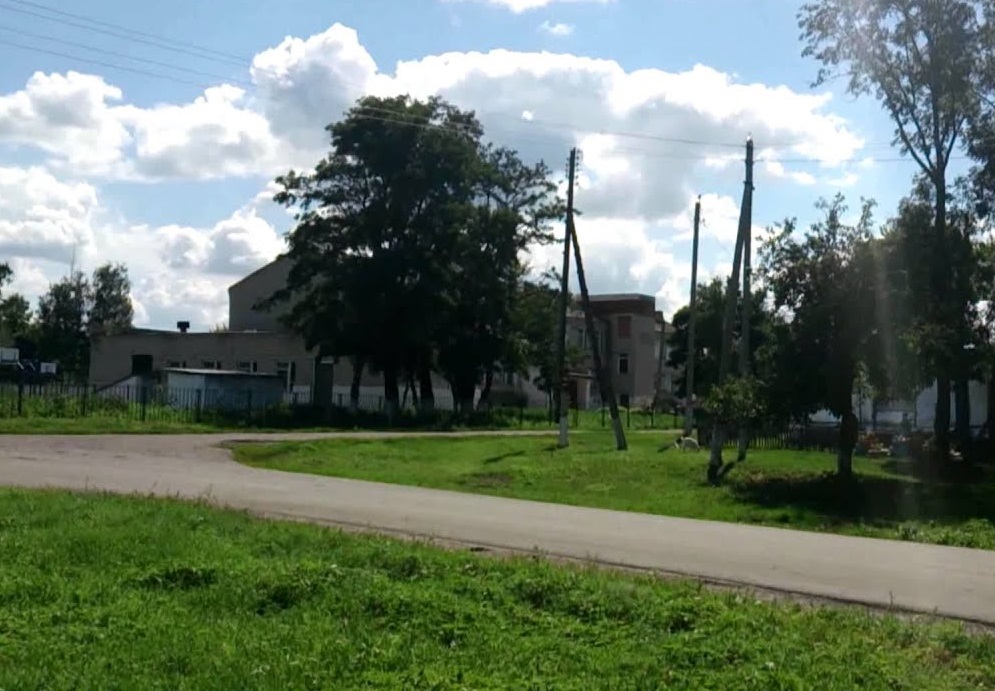 Пожарное депо
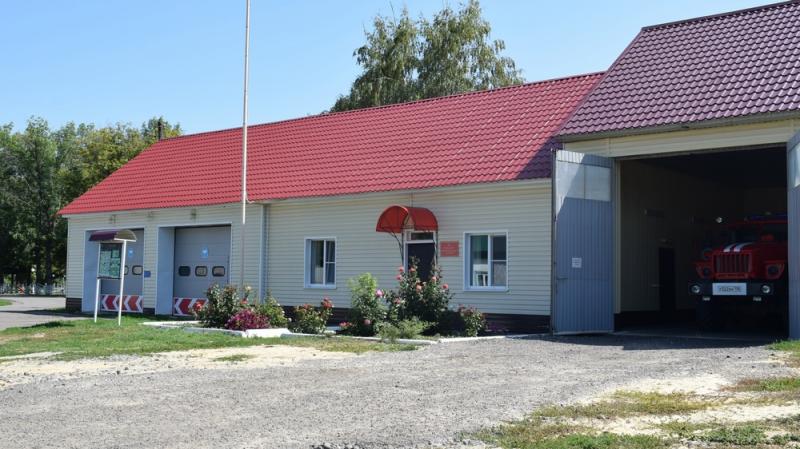 Парк имени Митрофана Студеникина.
На территории парка детская и спортивная площадки, лыжероллерная трасса, танцплощадка и сцена.
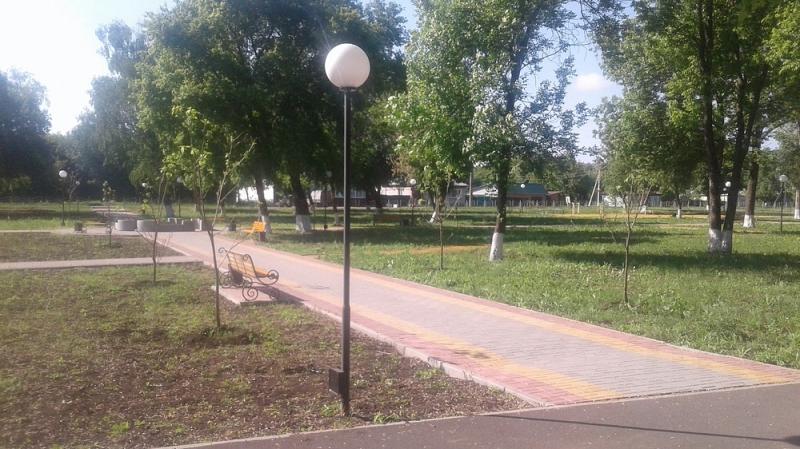 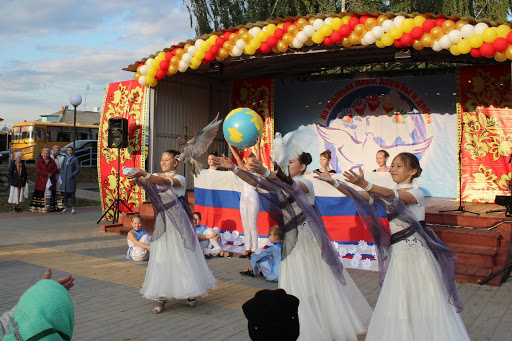 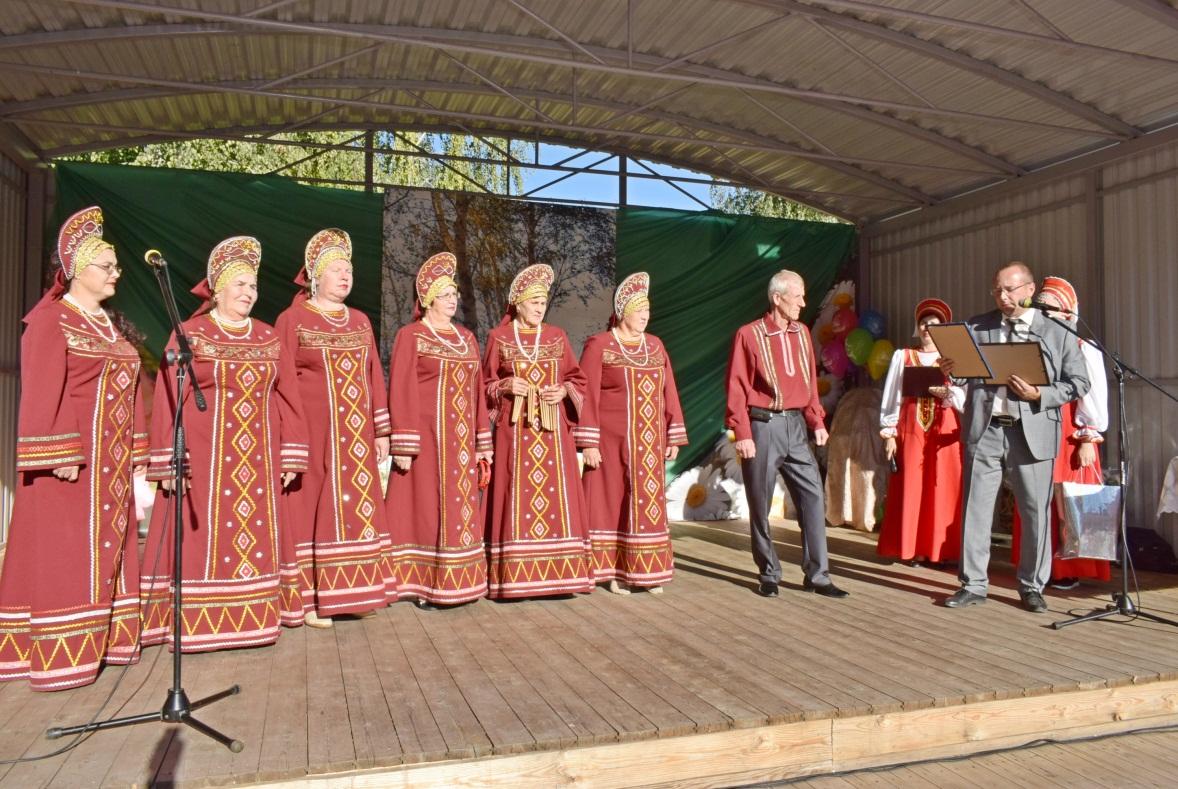 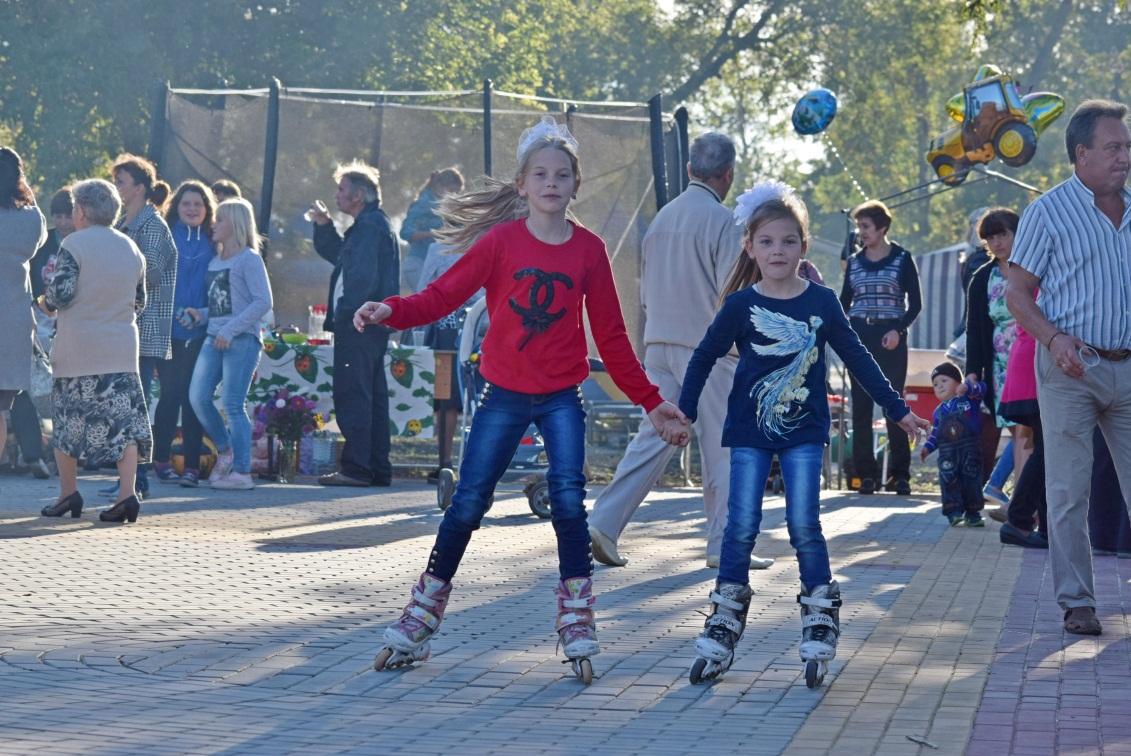 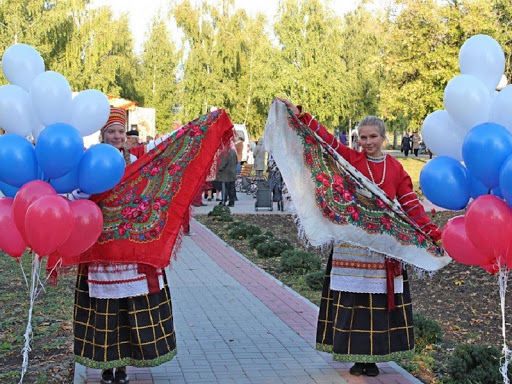 Дом культуры
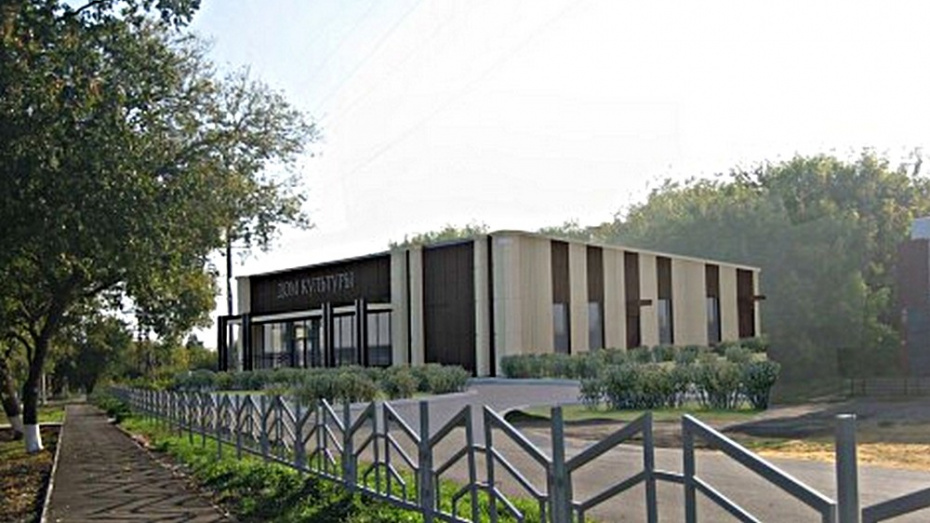 Учитель села Листопадовка, Людмила Ткач, написала книгу о своем селе. 
В книгу «Листопадовка: страницы истории» вошли очерки о селе с момента его образования и о его жителях.
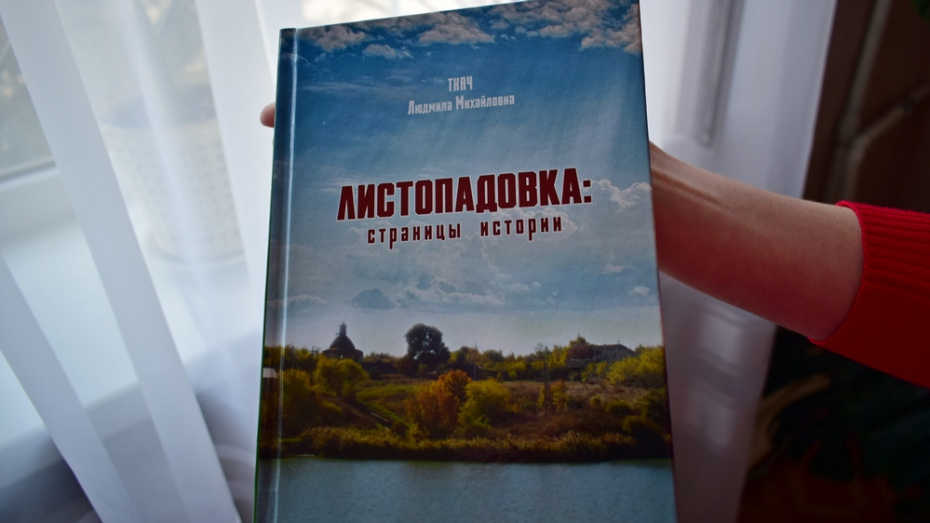 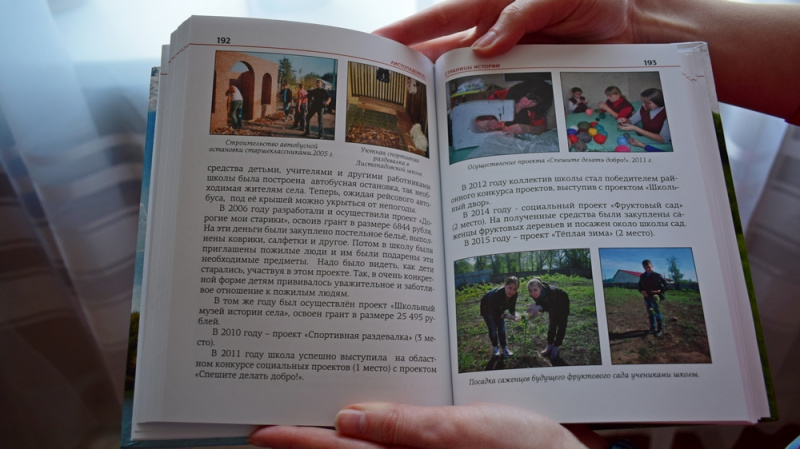 Листопадовка – замечательное село с богатой историей, которая перекликается с историей России.
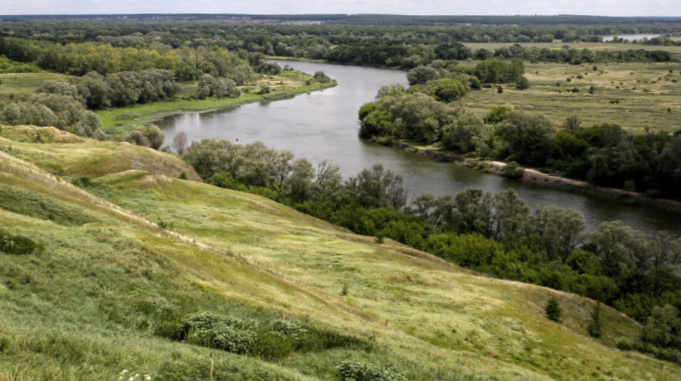 Спасибо за внимание!